Kalamazoo/Battle Creek International Airport Monthly Statistics – September 2024 NOT YET COMPLETED
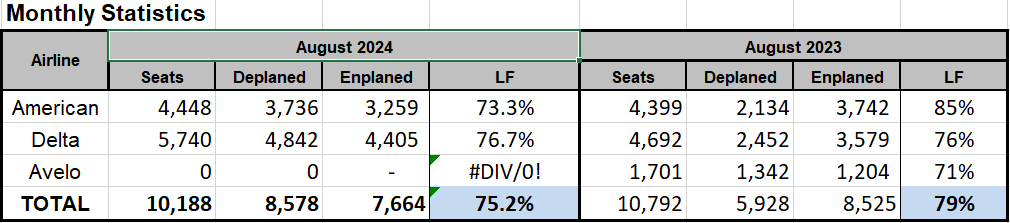 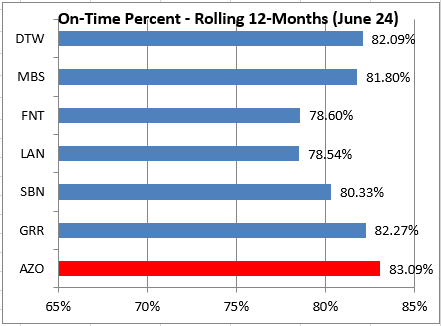 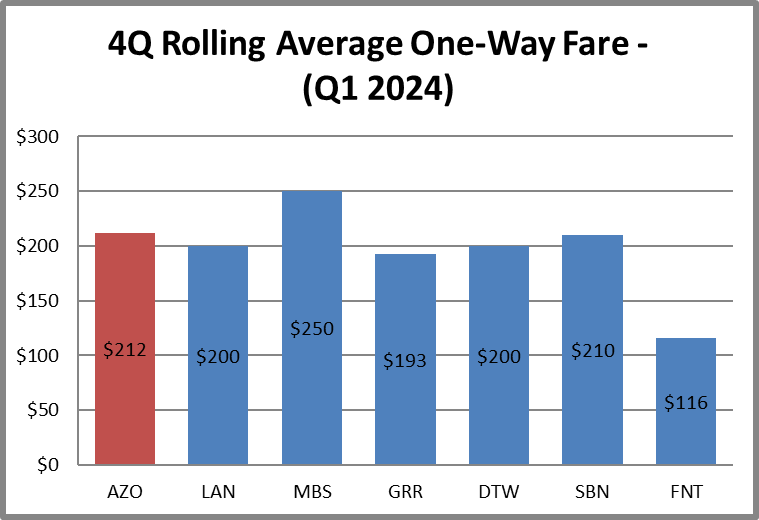 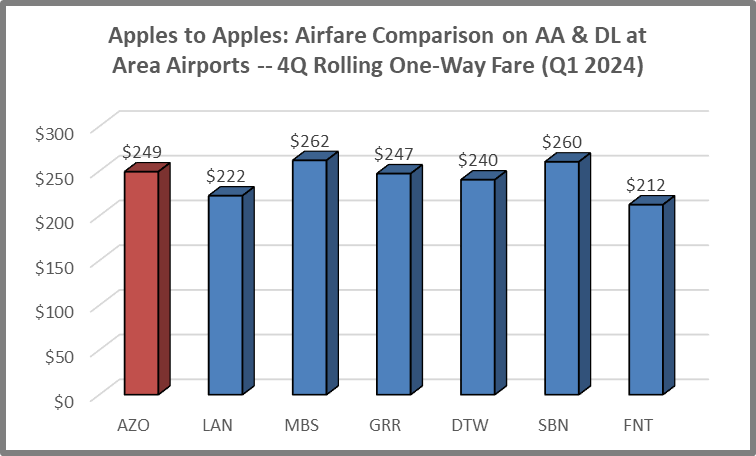 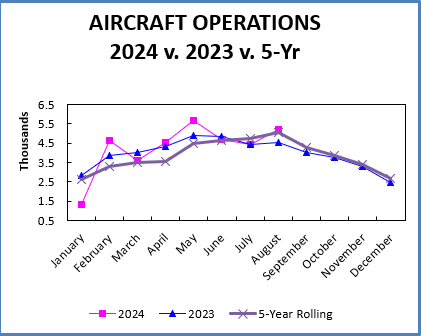 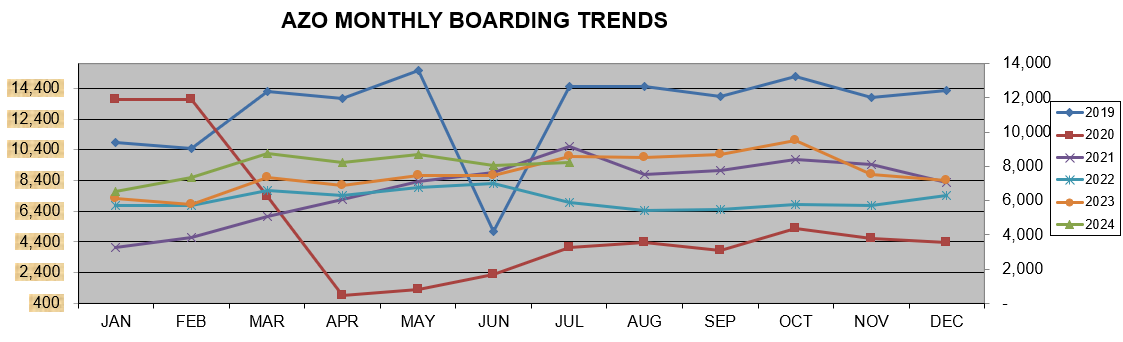